AUB
BY:SHIBI P GEORGE
OBJECTIVES
Central objective
At the end of the teaching session the student will gain knowledge in abnormal uterene bleeding and able to apply this knowledge into practice.
Specific objective
The student will be able to 
Define abnormal uterene bleeding 
Causes
List types of abnormal uterene bleeding. 
Understand the pathophysiology.
Identify the investigations.
Explain the physiological and psychological changes
Describe the management of Dysmenorrhea  including nursing management
MENORRHAGIA (Syn : Hypermenorrhea)
Definition
Menorrhagia is defined as cyclic bleeding at normal
intervals; the bleeding is either excessive in amount
(> 80 mL) or duration (>7 days) or both. The term
menotaxis is often used to denote prolonged bleeding.
Causes
Menorrhagia is a symptom of some
underlying pathology—
     organic 
     functional.
1.ORGANIC
PELVIC

Due to congestion, increased surface area, or hyperplasia
of the endometrium
 Fibroid uterus
 Adenomyosis
 Pelvic endometriosis
 IUCD inutero
 Chronic tubo-ovarian mass
 Tubercular endometritis (early cases)
 Retroverted uterus—due to congestion
 Granulosa cell tumor of the ovary
Pelvic causes ctnd..
Dysfunctional uterine bleeding
 Fibroid uterus
 Adenomyosis
 Chronic tubo-ovarian mass
Systemic:
 Liver dysfunction—failure to conjugate and thereby inactivates the estrogens.
 Congestive cardiac failure.
 Severe hypertension.
Endocrinal
 Hypothyroidism. � Hyperthyroidism.
Hematological
 Idiopathic thrombocytopenic purpura.
 Leukemia. 
 Platelet deficiency.
Emotional upset
2.Functional
Due to disturbed hypothalamo-pituitary-ovarianendometrial axis.
Diagnosis
Long duration of  flow,
 passage of big clots, 
use of increased number of thick sanitary pads,
 pallor, 
low level of hemoglobin .
Treatment
The definitive treatment is appropriate to the cause
for menorrhagia.
POLY MENORRHEA(Syn : Epimenorrhea)
Definition

Polymenorrhea is defIned as cyclic bleeding where
the cycle is reduced to an arbitrary limit of lessthan
21 days and remains constant at that frequency. If
the frequent cycle is associated with excessive and
or prolonged bleeding, it is called epimenorrhagia.
Causes
Dysfunctional: It is seen predominantly during
adolescence, preceding menopause and following
delivery and abortion. Hyperstimulation of the ovary by the pituitary hormones may be the responsible factor.
Ovarian hyperemia as in PID or ovarian endometriosis.
Treatment:
 Persistent dysfunctional type is to be treated by hormone .
METRORRHAGIA
Definition: 


Metrorrhagia is defined as irregular,
acyclic bleeding from the uterus.

Amount of  bleeding is variable.
Causes of ac yclic bleeding
DUB—usually during adolescence, following
childbirth and abortion and preceding menopause
 Submucous fibroid
 Uterine polyp
 Carcinoma cervix and endometrial carcinoma
Causes of contact bleeding

Carcinoma cervix
 Mucos polyp of cervix
 Vascular ectopy of the cervix especially during
    pregnancy,

    pill use cervix
 Infections—chlamydial or tubercular cervicitis
 Cervical endometriosis
Causes of intermenstrual bleeding

Urethral caruncle
  O vular bleeding
 B reakthrough bleeding in pill use
 IUCD in utero 
 Decubitus ulcer
Menometrorrhagia
when the bleeding is so irregular and excessive that the menses (periods) cannot be identified at all
Treatment
Treatment is directed to the underlying pathology.
Malignancy is to be excluded prior to any
definitive treatment.
OLIGOMENORRHEA
Definition: 

Menstrual bleeding occurring more
than 35 days apart and which remains constant at
that frequency is called oligomenorrhea.
Common causes of gomenoolirrhea
Age-related—during adolescence and preceeding
menopause
 Weight-related—obesity
 Stress and exercise related
 E ndocrine disorders—PCOS (commonest),
hyperprolactinemia, hyperthyroidism 
 Androgen producing tumors—ovarian, adrenal
 Tubercular endometritis—late cases 
 Drugs:
• Phenothiazines • Cimetidine • Methyldopa
HYPOMENORRHEA
Definition: When the menstrual bleeding is unduly
scanty and lasts for less than 2 days, it is called hypomenorrhea.
Causes
The causes may be local (uterine synechiae-  the formation of intrauterine adhesions or
    endometrial tuberculosis)
 endocrinal (use of oral contraceptives, thyroid dysfunction, and premenopausal period)
systemic (malnutrition).
Management
Treat and manage underlying causes
DUB
DYSFUNTIONAL UTERENE BLEEDING
OBJECTIVES
Central objective
At the end of the teaching session the student will gain knowledge in dysfuntional uterene bleeding and able to apply this knowledge into practice.
Specific objective
The student will be able to 
Define DUB
List causes
Understand the pathophysiology
Identif clinical manifestations
Explain the physiological and psychological changes
Describe the management  including nursing management
DUB
Definition • Abnormal uterine bleeding, in the absence of any demonstrable organic disease of the genital tract – Neoplasm – Infection – Pregnancy related complication
 
• Abnormal uterine bleeding 
	in the absence of genital tract pathology or medical illness no specific cause has been found.
NORMAL MENSTRUATION
 • Duration of flow : 2 – 7 days – Average duration : 4 – 6 days 
• Volume of flow : 20 – 70 ml – Average flow : 30 ml 
• Cycle length : 24 – 35 days – Average cycle length : 28 – 30 days

		most often shortly after menarche and at the end of the reproductive years. –20% of cases are adolescents –50% of cases in 40-50 year olds
Physiology of normal menstruation:
Platelet adhesion formation
Formation of platelet plug to seal the bleeding vessels
localized vasoconstriction
Regeneration of endometrium
Biochemical mechanism : increased ratio of  PGF2 alpha and PGE2 levels of endothelin also increased

Endometrial abnormalities may be primary or secondary to incoordination in the hypothalamo pituitary- ovarian axis.
More prevalent in –adolescence and premenopause or following childbirth and abortion.
DUB may be associated with
                       ovular(20%)
   	                Anovular(80%)
Ovular bleeding
1.polymenorrhea
Occurs following child birth,abortion,adolescence and premenopausal period
Follicular development is speeded up with resulting shortening of the follicular phase.
Due to hyperstimulation of follicular growth by FSH
2.Oligomenorrhea
May be seen in adolescence and preceding menopause
Disturbance may be due to ovarian unresponsiveness to FSH
Prolongation of the proliferatory phase with normal secretory phase
3.Functional Menorrhagia
Irregular shedding of the endomertrium
Usually met in extremes of reproductive period
Normal regeneration occurs by 3rd  day of menstruation
Desquamation continues for a viable period with failure in regeneration of endometrium.
Causes:
Incomplete withdrawal of LH
Incomplete atrophy of the corpus luteum
Persistent secretion of progesterone

Persistent LH
Inhibition of FSH
Suppress the ripening follicle
Less estrogen causes less regeneration
Irrgular ripening of the endometrium:
Secretion of both estrogen and progesterone is inadequate to support the endometrial growth.
Anovular bleeding
1.Menorrhagia
Usually excessiveAbsence of growth limiting progesterone due to anovulation,the endometrial growth is under the influence of estrogen througout the cycle 
Inadequate structural stromal support and endometrium fragile
Fragile endometrium
Cystic glandular hyperplasia:
Usually met premenopausal women
Change in the uterus:
Myohyperplasia with symmetrical enlargement 
Hypertrophy of muscles
Endometrium looks thick congested and often polypoidal
Changes in the ovary:
Cystic changes…single or multiple cysts
Contains estrogen
No evidence of corpus luteum
Confusion in diagnosis
Confused with disturbed uterine pregnancy
Investigations
Aims : 
to confirm the menstrual abnormality as stated by the patient
To exclude the systemic ,iatrogenic and organic  pelvic pathology
To identify the possible aetiology of DUB
To work out the definite therapy protocol
History
Confirm that the bleeding is from the vagina
Assess the number of pads,passage of clots,duration,nature,relation to puberty
Admit the patient during periods
Only 50 % have exceesive blodd loss
Nature of the cyclic (cyclic or acyclic) emotional upset/ psychological upset
Use of contraceptives
Internal examination
Bimanual examination including speculam examination
[Speaker Notes: Material that produce higher density –hyperechoic
Physiological process by which new blood vessels  form from pre-existing vessels -angiogenesis]
Special investigations:
Blood values like hb%, platelet count,prothrombin time ,bleeding time,TSH,T3 T4(thyroid dysfunction)
Ultrasound and color Doppler: finding of endometrial hyperplasia are:
Endometrial thickness
Hyperechoic and regular outline
Angiogenesis and neovascular study
TVS( detect  anatomical abnormality)
saline infusion sonography(To diagnose endometrial polyp,submucous fibroid and uterine abnormality)
Hysteroscopy 
Endometrial lesion
Find out missing area by blind curettage
Done in O P
Endometrial sampling 
Pipelle sampler 
Intra uterine pathology ca not be detected
Laproscopy
Exclude unsuspected pelvic pathology such as endometriosis,PID,ovarian tumour.
Diagnostic uterine curattege
Exclude organic leision in the endometrium,endometrial polyp
Determine the functional endometrium
Have incidental therapeutic effect
Child bearing period : D & C should be done if acyclic bleeding
Pre-Menopausal: D & C is mandatory Prior to any therapy to exclude malignancy
Post-Menopausal period: mandatory to exclude malignancy,send  for histopathological examination
Management
Because of diverse etiopathology of DUB in different phases of woman’s life management protocols have been grouped accordingly
Pubertal and adolescent menorrhagia
Reproductive period
Premenopausal 
postmenopausal

REPRODUCTIVE PERIOD
General 
Medical
Hormones
Progestins-Norethisterone acetate,medroxy progesterone
General:
Rest
Assurance and sympathetic handling 
anaemia should be corrected
Endocrinal abnormalities should be investigated and treated

Medical management of DUB
Hormones
Progestins
The preparations used are:
Cyclic therapy
Continuous therapy
To stop bleeding and regulate the cycles: norethisteronr preparations are used thrice daily till bleeding stops
Cyclic therapy
5th -25th  day course
In ovular bleeding  low dose combined oral pills are effective  when given from 5th to 25th day of cycle for 3 consecutive cycles.
More effective when compared to progesterone therapy.
15th -25 th day course
In  ovular bleeding,where the pstient wants pregnancy or in caes of irregular shedding or irregular ripening of the endometrium dydrogesterone 1 tab daily or twice  a day from15th  to 25th  day course.less effective.
Continuous progestins: progestin inhibits pituitary gonadotrophin secretion and ovarian hormone production.
   Medroxyprogesterone acetate 10 mg thrice daily for 90 days.
Intrauterine progesterone
Induce glandular hypertrophy
Effective for 5 years
Danazol
-400 mg daily for 3 months
Suitable for recurrent symptoms
Minimizes blood loss

Mifepristone
Antiprogesterone
Inhibits ovulation and induces amenorrhea

GnRH agonists
Reduces the blood loss
Non-Hormonal management:
Antifibrinolytic agents Reduces menstrual loss
Helpful in IUCD induced menorrhagia

Prostaglandin synthetase inhibitors
Mefenamic acid 150-600 mg /po

Desmopressin
SURGICAL –MANAGEMENT OF DUB


Uterine curettage
Diagnostic tool
Removes necrosed tissues
Endometrial pathology is suspected urgently done following USG
Endometrial ablation/resection
Failed medical treatment
Women do not wish to preserve her reproductive period
Small uterine fibroid
Want to avoid longer surgeries
Laser ablation
Uterine thermal ablation( destruction of endometrium using thermal balloon)
Microwave endometrial ablation( microwave electromagnetic heat energy causes ablation)
Novasure (radio frequency energy vaporizes or coagulates the endometrium)
Transcervical resection( resectoscope)



Roller ball ablation





Hysterectomy
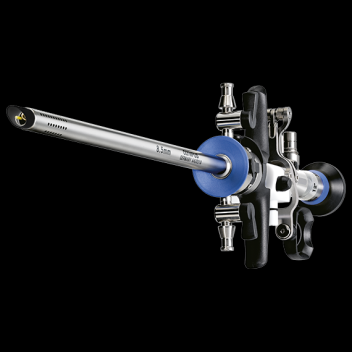 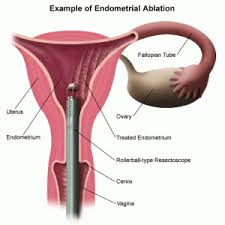 REFERENCES: 
 ArulkumaranSabaratnam, Sivanessaralnan V, Essentials of Gynecology. J P Brothers Medical Publisher. 
 Balley James and Grayson, Jane, Obstetric and Gynecological Nursing. ELBS, BilliereTindall 
 Bobak and Jenson, Maternity and Gynecologic care. Mosby year book, INC 
 Dutta. D.C, Text book of Gynecology. New central book agency, Culcutta